Тема 4 Управління витратами підприємства
Чкан А.С
Прибуток
сума, на яку доходи перевищують пов’язані з ними витрати
PR=tr-tc
nPR=pr-t
це та частина виручки, яка залишається після відшкодування всіх витрат на виробничу і комерційну діяльність підприємства
ВИТРАТИ
зменшення економічних вигід у вигляді вибуття активів або збільшення зобов'язань, що призводять до зменшення власного капіталу підприємства (за винятком зменшення капіталу за рахунок його вилучення або розподілу між власниками)
УПРАВЛІННЯ ВИТРАТАМИ
це процес цілеспрямованого формування витрат щодо їхніх видів, місць та носіїв за постійного контролю рівня витрат і стимулювання їхнього зниження
За ступенем впливу обсягу виробництва
ЗМІННІ ВИТРАТИ
це витрати, абсолютна величина яких зростає зі збільшенням обсягу випуску продукції і зменшується з його зниженням (витрати на сировину, матеріали, технологічне паливо і енергію, на оплату праці виробничого персоналу з відрахуваннями на соціальні заходи тощо);
ПОСТІЙНІ ВИТРАТИ
це витрати, абсолютна величина яких зі збільшенням (зменшенням) обсягу випуску продукції істотно не змінюється (це витрати, пов'язані з обслуговуванням і управлінням виробництвом, а також витрати на забезпечення господарських потреб виробництва)
Групування витрат за економічними елементами
Матеріальні витрати
Витрати на оплату праці
Відрахування на соціальні заходи 

Амортизація

Інші операційні витрати
МАТЕРІАЛЬНІ ВИТРАТИ витрати на сировину, матеріали, що використані в операційній діяльності підприємства
1) сировина та матеріали, що придбаються у сторонніх підприємств і організацій і входять до складу вироблюваної продукції, утворюючи її основу, або є необхідним компонентом для виготовлення продукції (робіт, послуг);
2) покупні матеріали, що використовуються в процесі виробництва технологічного процесу і упаковування продукції;
3) покупні комплектуючі вироби і напівфабрикати, що підлягають монтажу або додатковій обробці на даному підприємстві;
4) роботи і послуги виробничого характеру, які виконуються сторонніми підприємствами або структурними підрозділами підприємства, що не належать до основного виду його діяльності;
5) витрати, пов'язані з використанням природної сировини;
6) придбане у сторонніх підприємств і організацій будь-яке паливо, що витрачається з технологічною метою;
7) придбана енергія всіх видів, що витрачається на технологічні, енергетичні, рухові та інші виробничі потреби підприємства;
8) втрати внаслідок нестачі матеріальних цінностей у межах норм природного убутку
АМОРТИЗАЦІЯвключається сума нарахованої амортизації основних засобів, інших необоротних матеріальних активів та нематеріальних активів
1) витрати на повне відновлення основних фондів та капітальний ремонт 
2) амортизаційні відрахування на надані в оперативну оренду основні фонди (крім тих, що належать до державної форми власності) 
3) амортизаційні відрахування на надані у фінансову оренду основні фонди, а також на надані в оперативну оренду основні фонди
4) витрати орендаря на капітальний ремонт орендованих будівель (приміщень) нежитлового призначення належать на собівартість продукції (робіт, послуг) щомісяця рівними частками протягом строку дії договору оренди
5) амортизаційні відрахування від вартості основних фондів (приміщень), що надаються безоплатно підприємствам громадського харчування або використовуються підприємствами самостійно для обслуговування працівників, що перебувають з підприємством у трудових відносинах;
6) витрати, пов'язані із зносом нематеріальних активів, у сумі амортизаційних відрахувань, що визначаються щомісяця за нормами, розрахованими виходячи із їх первинної вартості та строку корисного використання, але не більше десяти років безперервної експлуатації або строку діяльності підприємства.
ІНШІ ВИТРАТИвключається сума нарахованої амортизації основних засобів, інших необоротних матеріальних активів та нематеріальних активів
1) витрати, пов'язані з управлінням виробництвом, службові відрядження, консультаційні та інформаційні послуги, аудиторські перевірки, сертифікація продукції;
2) витрати на перевезення працівників до місця роботи і назад у напрямках, що не обслуговуються пасажирським транспортом загального користування;
3) додаткові витрати, пов'язані з виконанням робіт вахтовим методом;
4) платежі з обов'язкового страхування майна, окремих категорій працівників;
5) витрати, пов'язані з оплатою послуг кредитно-фінансових установ;
6) витрати на виготовлення і придбання бланків цінних паперів, їх емісію;
7) витрати на гарантійний ремонт і обслуговування виробленої продукції – 2%;
8) витрати на реалізацію продукції: склад, транспорт, митні збори, реклама;
9) нарахування на заробітну плату і авторські винагороди творчих працівників;
10) податки, збори та інші обов'язкові платежі;
11) втрати внаслідок технічного неминучого браку, витрати на операції із скляною тарою, виплати на відшкодування шкоди, заподіяної працівникові;
12) сплата консеційних платежів за використання природних копалин;
13) витрати на оприлюднення річного звіту;
14) платежі за викиди і скиди забруднюючих речовин у навколишнє середовище;
15) витрати, пов'язані з набором робочої сили
Завдання
Витрати по водопровідному підприємству за рiк становили:
-	електроенергія                                     71003 тис.грн;
-	матеріали на підготовку води             3461, 0 тис.грн;
-	ФОП ПВП                                             6269,0 тис.грн;
-	нарахування  на соцiальнi заходи      2427 тис.грн;
-	амортизація                                          19449 тис.грн;
- загальновиробничі  та 
загальногосподарські витрати               41278 тис.грн.
-	обсяг реалізації води                           201836 т.м3. 
Визначити собівартість 1 м3. води,  що реалізується.
ТС = 143887 тис.грн.
Сс = 201836/143887= 1,4 грн.м3.
ВИТРАТИ НА ОПЛАТУ ПРАЦІнарахована основна, додаткова заробітна плата та інші заохочувальні та компенсаційні виплати
1) витрати на виплату основної і додаткової заробітної плати;
2) доплати, передбачені законодавством про працю, за невідпрацьований на виробництві (неявочний) час;
3) витрати, пов'язані з підготовкою (навчанням) і перепідготовкою кадрів;
4) виплати громадянам за виконання робіт, послуг, згідно з договорами цивільно-правового характеру;
5) виплата звільненим працівникам вихідної допомоги і середнього заробітку.
В окремих галузях народного господарства до витрат на оплату праці (відповідно до законодавства) належать:

• вартість безкоштовно наданих працівникам комунальних послуг, продуктів харчування, витрати на оплату безкоштовно наданого працівникам підприємства житла;
• вартість безкоштовно наданих предметів, що залишаються в особистому постійному користуванні, або сума пільг у зв'язку з продажем їх за зниженими цінами
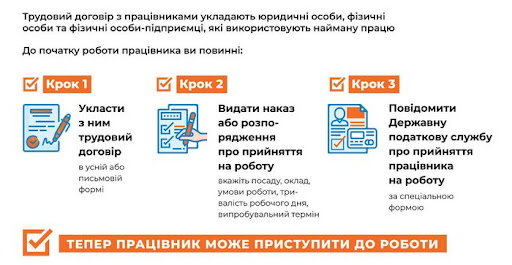 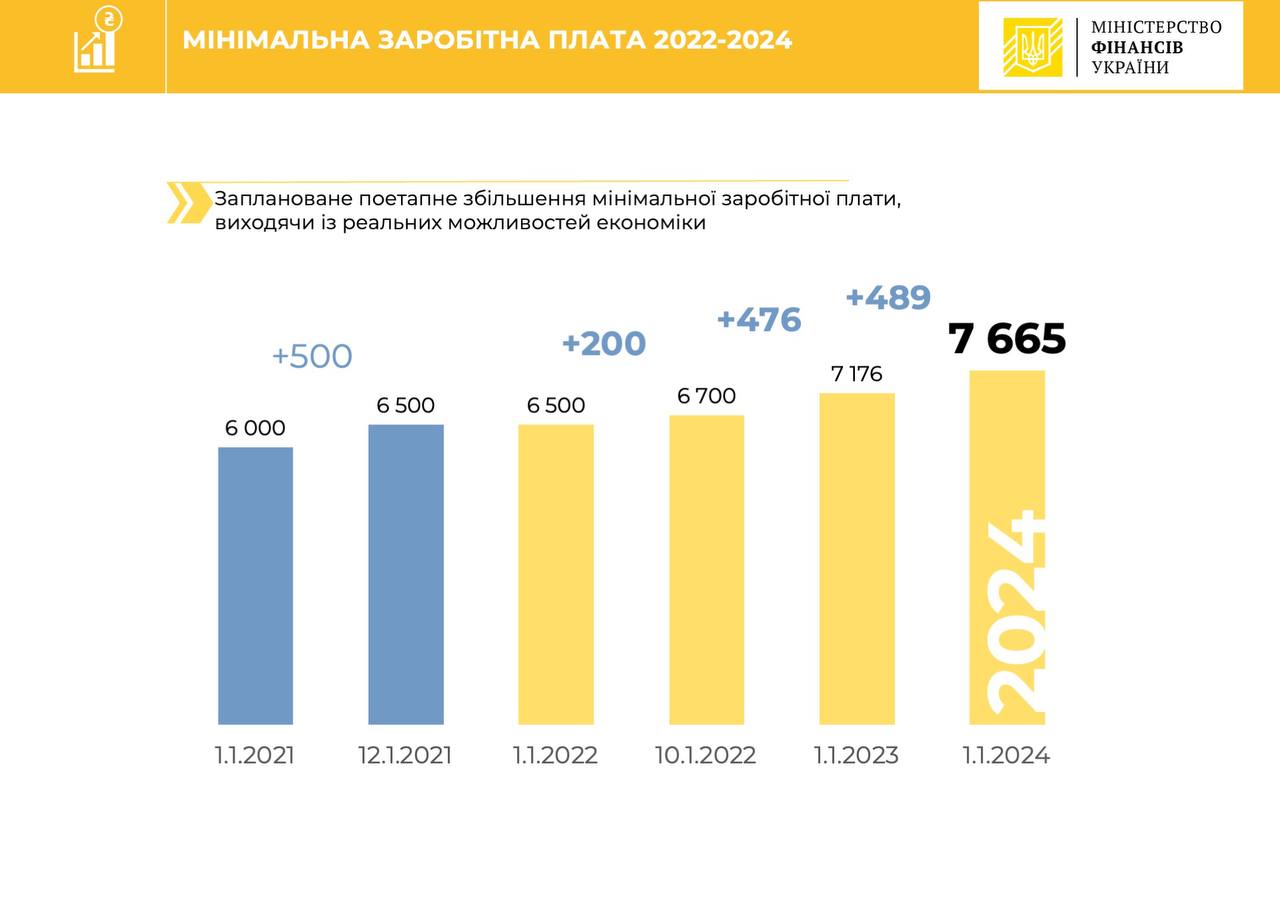 Штрфи за порушення трудового законодавства 2021
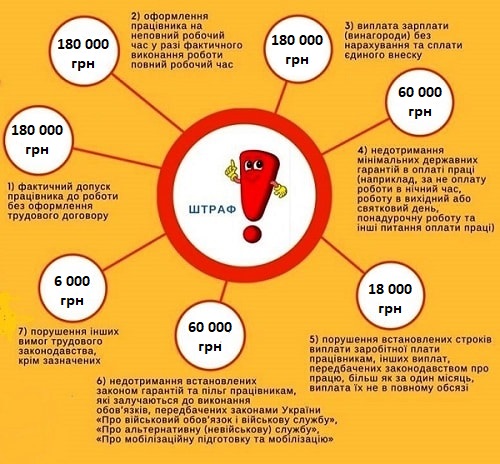 Приклад 1. Харченко Т.П. встановлено посадовий оклад 6000 грн. та 40 годинний робочий тиждень. В січні 2021 року працівниця 2 дні перебувала у відпустці без збереження заробітної плати.
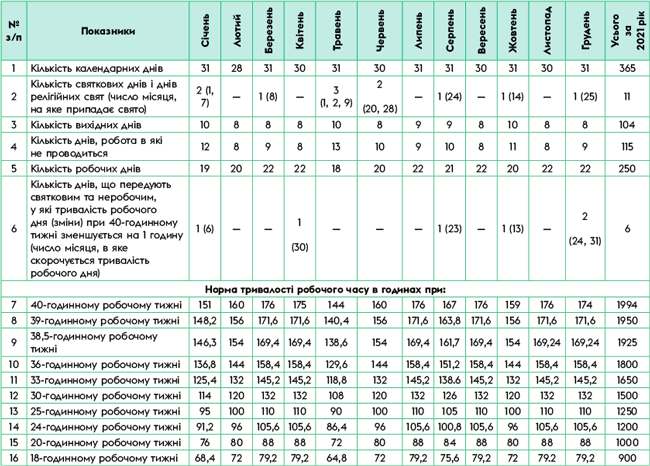 РОЗВ’ЯЗОК
Середньоденна заробітна плата становить:6000 грн. : 19 днів = 315,79 грн.,


За січень заробітна плата складе:315,79 * 17 днів = 5368,42 грн.
ВІДРАХУВАННЯ НА СОЦІАЛЬНІ ЗАХОДИ нарахування на фонд оплати праці до спеціальних фондів
податок на доходи фізичних осіб – 18%
Військовий збір – 1,5%
Відрахування у спеціальні фонди (профспілки тощо)
Інші витрати
Нарахування на заробітну плату
Єдиний соціальний внесок
22%
!!!!! 
якщо з якихось причин працівнику нараховано заробітну плату в розмірі нижче ніж мінімальний, роботодавець повинен обов’язково сплатити ЄСВ від МЗП на даний період
Приклад розрахунку утримань та нарахувань з заробітної плати
Кравченко П.П. за січень було нараховано 6000 грн.
З заробітної плати працівниці потрібно утримати:
Розрахувати обсяги відрахувань та нарахувань з заробітної плати
1) Військовий податок:
000 грн. * 1,5% = 90,00 грн.
2) Податок на доходи фізичних осіб:
6000 грн. * 18% = 1080,00 грн.
3) Тобто на руки працівниця повинна отримати:
6000 грн. – 90,00 грн. – 1080,00 грн. = 4830,00 грн.
4) На заробітну плату потрібно нарахувати єдиний соціальний внесок (ЄСВ):
6000 грн. *22% = 1320,00 грн.
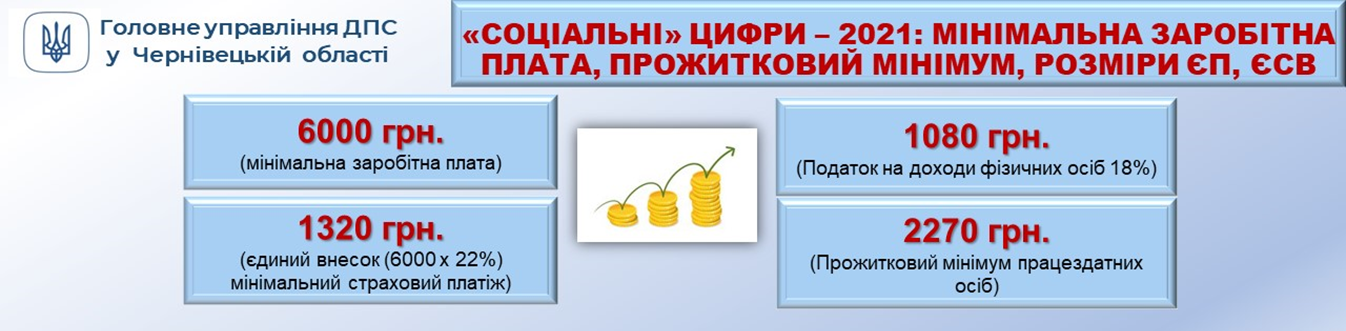 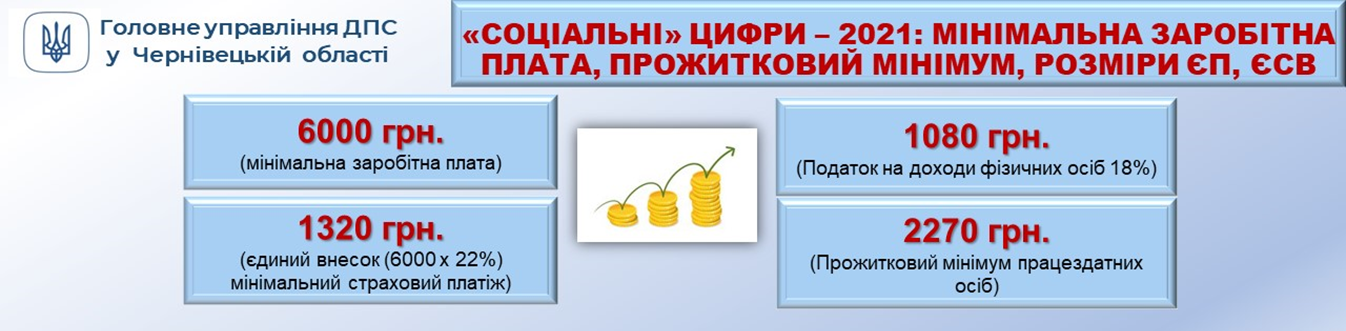 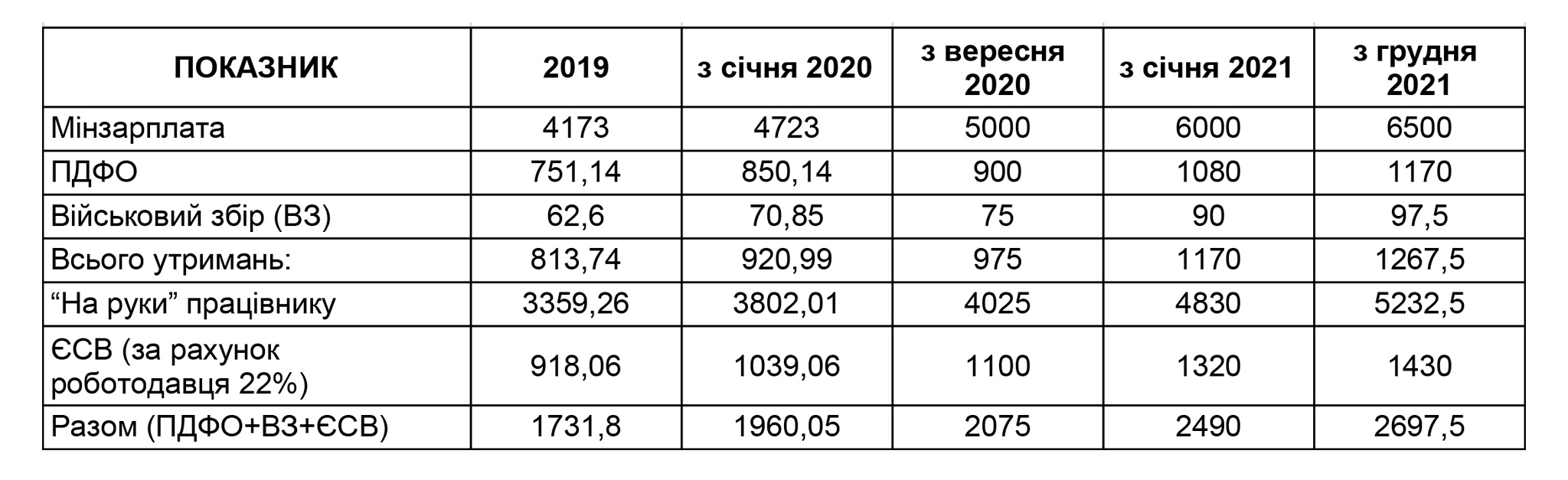 Податкова соціальна пільга
застосовується до доходу, якщо його розмір не перевищує суми, що дорівнює розміру місячного прожиткового мінімуму (в 2021 – 2270 грн) для працездатних осіб, діючого на 1 січня звітного податкового року, помноженого на 1,4 та округленого до найближчих 10 гривень
2270 * 1,4 ≈ 3180 грн.
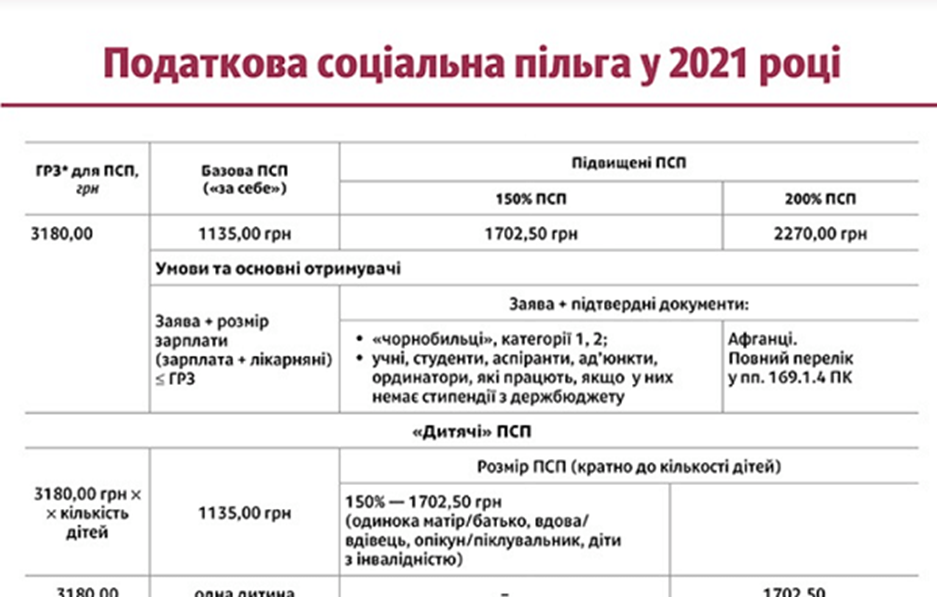 Кожен працівник, розмір доходів якого не перевищує 3180 гривень, має право на застосування загальної податкової соціальної пільги (далі – ПСП), розмір якої становить 50% розміру прожиткового мінімуму для працездатної особи.


В 2021 році пільга становить: 
2270 грн х 50% = 1135 грн. 
Тобто, 
3180 грн. (заробітна плата) – 1135 грн. (ПСП) = 2045 грн. – 
саме з цієї суми буде відраховуватись ПДФО.
Приклад утримань з заробітної плати з застосуванням податкової соціальної пільги
Макеєвій О.П. в січні 2021 року нараховано 6000 грн. Жінка має двох дітей до 18 років та подала до бухгалтерії заяву на застосування ПСП. 
Граничний доход, який дає право на застосування пільги становить:
3180 грн. * 2 (кількість дітей) = 6360 грн.
6000 грн < 6360 грн
Отже в січні жінка має право на пільгу в розмірі  2270 грн. (1135 * кількість дітей).
Таким чином, податок на доходи фізичних осіб становить:
(6000 грн. –  2270 грн.)*18% = 3730*18%=671,40 грн.
Військовий збір:
6000 грн. * 1,5% = 90 грн.
Заробітна плата, що отримує працівниця
6000 – 671,4 – 90 = 5239 грн
За умов відсутності ПСП
6000 грн. – 90,00 грн. – 1080,00 грн. = 4830,00 грн.

Різниця 409 грн